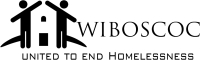 Balance of StateNon-WISPPoint in TimeTraining
January 17, 2017
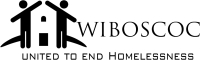 Agenda
Non-WISP Overview
Data Collection – Sheltered count
Housing Inventory Chart 
Non-WISP Form – Definitions & Explanations
Data Collection – Unsheltered count 
Survey Tool
Service Based Count
De-duplication chart
Google Tool 
Deadlines
Resources
http://www.wiboscoc.org/point-in-time.html
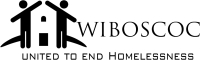 What is the PIT?
A Point-in-Time, or PIT, count is a statistically reliable, unduplicated count of people experiencing homelessness during a designated one-night period. 
A PIT count is intended to capture a minimum amount of information on the homeless population in order to create a “snapshot” of what homelessness looks like in a neighborhood, city, or state. 
A PIT count does not:
Count everyone that has been homeless ever in a particular community
Promise 100% accuracy
Work without volunteers and community support
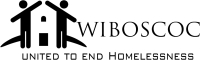 Night of the Count
The State of Wisconsin conducts a sheltered & unsheltered PIT count on the last Wednesday of July in each of the 4 HUD-recognized Continua:  Balance of State, Dane, Milwaukee, and Racine.

The designated night is the overnight hours between:  Wednesday, January 25th - Thursday, January 26th.

The Balance of State CoC has set the following requirements for the time of counting:

No unsheltered street/known location count can begin before 11:00 pm on Wednesday, January 25th. The preferred start time is midnight.
No unsheltered street/known location count can continue after 6:00 am on Thursday, January 26th.
Note: this may change for the July 2017 count.
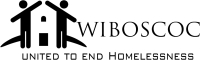 Geography
The Balance of State is responsible for conducting a sheltered and unsheltered point-in-time count in the entire 69 county geography it represents (50,000+ square miles) 
Each local continua is responsible for their entire geographic footprint.
Sheltered Count must consist of:
All emergency shelters and motel voucher programs
All Safe Haven programs
All transitional housing projects
Unsheltered Count must consist of:
Street Count – urban
Known location count - rural
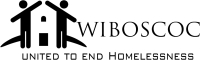 Geography continued
For January 2017, each PIT lead must extend their count to include areas not previously counted.
Ex:  if your continua includes 3 counties and you have typically only covered one – you must identify and visit new potential locations in one or both of the other counties.
Ex:  if your continua includes one main city and an outlining rural area and you have typically only covered the city – you must conduct an unsheltered count that includes some part of the outlining rural area.
The new PIT manual will have a process by which you can exempt certain parts of your geography from the count. The goal is for this to be a component (test run) for the July 2017 count.
Reasons may include: forest, marsh, swamp, vacation community, other specific communities (i.e. Amish)
Other reasons to b e further excluded may include lack of 24 hour establishments, no shelter or services located nearby, or historical data to confirm a low likelihood of people experiencing homelessness in the area.
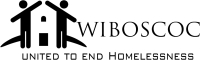 What does Non-WISP mean?
Anyone that collects and reports data for the Point-in-Time (PIT) without the use of Service Point (WISP).
Manual tallying of surveys to determine how many people in each household type and identify the subpopulation characteristics
This can include sheltered persons – emergency shelter, motel voucher, or transitional housing.
This can include unsheltered persons – overnight street/known location count or service based (post-count).
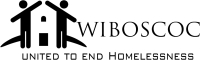 Similarities between WISP & Non-WISP
Same definitions
Same categories
Same expectations for data accuracy
Same expectations for timely data collection
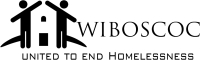 Difference between WISP & Non-WISP
In Service Point, clients are entered into a database. Then, a report can be run that places people the appropriate categories for household type, age group, demographics, and subpopulations. 
Those that do not use Service Point must manually calculate totals for household type, demographics, age groupings, sub-sets, and subpopulations. 
Manual calculation can lead to more counting errors and incorrect categorization
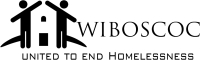 Data Collection – Sheltered Count
The total number of people in each emergency shelter, motel voucher program, and transitional housing program must be reported on the Housing Inventory Chart (HIC). 
Number of people in households with children
Number of people in households without children
Number of people in households with only children
In addition to totals, all the demographic information and subpopulation information must also be collected about the people reported on the HIC.    
Age, gender, race, ethnicity
Household type
Veteran, disability, chronic homeless, victim of domestic violence
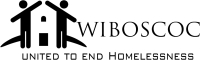 Data Collection – Sheltered Count
Demographics and subpopulation information are reported in two different places:

HMIS database
For those projects using Service Point and who complete their data entry correctly, the information can be extracted from the system.
Each project must ensure their data is complete and correct prior to submission to the PIT lead.

Non-WISP Form in Google Drive
For those projects that do not use Service Point, they must conduct a survey to gather the demographic and subpopulation information required.
Those surveys must be reviewed, screened, totaled, and submitted to the PIT lead. 
The PIT lead is required to complete the Non-WISP form in Google Drive.
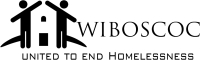 Data Collection – Housing Inventory Chart
The Housing Inventory Chart (HIC) is a list of all the emergency shelters, motel voucher programs, safe havens, and transitional housing projects in each of the 21 local continua that comprise the Balance of State  CoC.  There is also a section for permanent supportive housing and rapid re-housing projects.
The HIC includes agencies that use HMIS and do not use HMIS.
The HIC includes the number of beds, the number of units, seasonal, and overflow beds.
The last 5 columns of the HIC chart are for the total PIT counts for EACH project listed on the HIC.
Total, # unaccompanied youth, # people in households with children, # people in households without children, utilization rate
The  PIT count on the HIC shows total numbers for the SHELTERED COUNT. 
It does not provide detailed demographics or subpopulation information. 
It does not provide information about the unsheltered count.
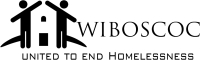 More specific information about how the Housing Inventory Chart (HIC), Service Point (WISP), and the Point-in-Time (PIT) all work together can be found in a power point presentation (PPT) called “Putting It All Together 2017.”
This document will be posted on the website.
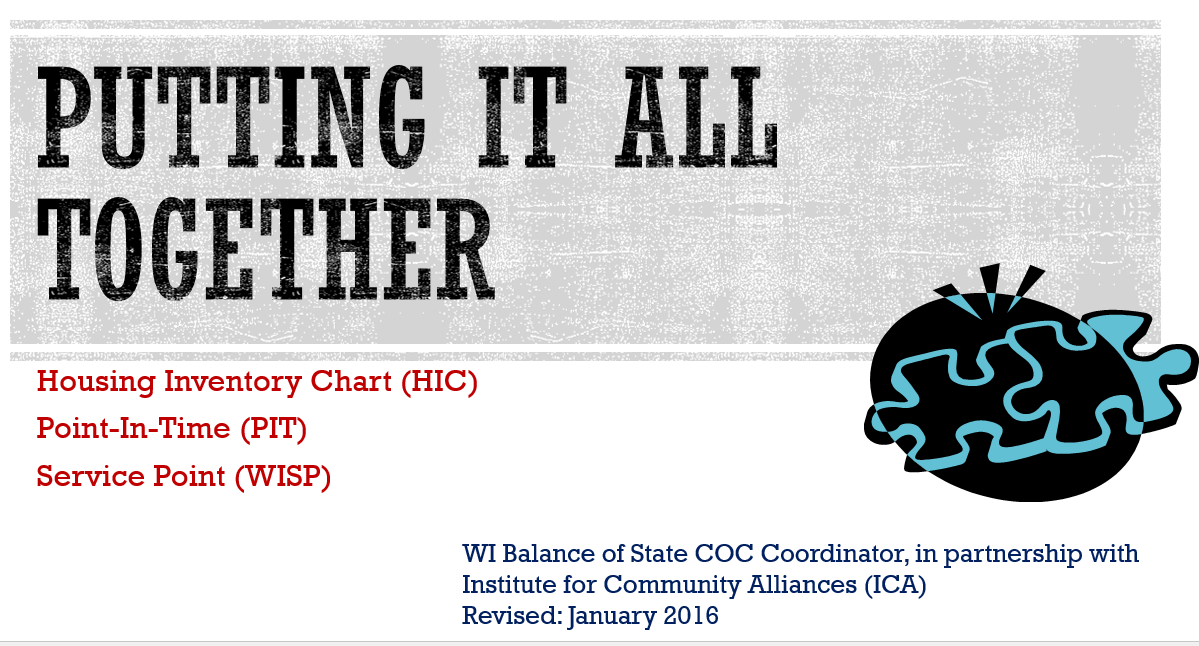 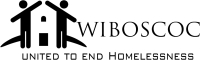 Non-WISP Form
Demographic, household, and subpopulation information must be collected for everyone that is in shelter, a homeless motel voucher, transitional housing, or included in the overnight unsheltered count and service-based post count.
Once this is done, the collated information must be recorded by the PIT lead in each continua onto a document called “Non-WISP Form” that is created in Google Drive.

https://docs.google.com/spreadsheets/d/1GUDEz7Q9tDNQcnxMPMBygylmbhI6uMTdEwDtreEvxv4/edit#gid=1821462675
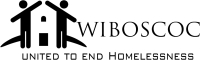 Household Type
The HIC has 3 households types. 
The Non-WISP Form has three separate tabs for each local continua. There is one tab for each of the three households types.
Persons in households with at least 1 adult and one child
There must be one person over the age of 18 (adult) and one person under the age of 18 (child).
Persons in households without children
This category includes single adults, adult couples with no children, and groups of adults. The groups can include adult parents with their adult children. There is no one in the household that is under the age of 18.
Persons in households with only children
This category includes persons under 18, including those in one-child households, adolescent parents (under age 18) and their children, adolescent siblings, or other household configurations composed only of children.
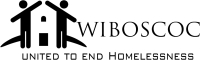 Households vs. People
Total number of households
Total number of people in households – This is what must match the HIC!
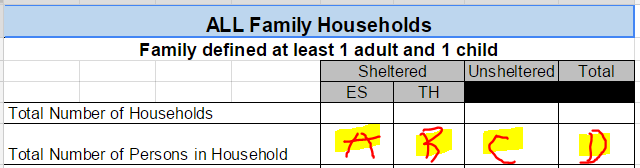 Household w/kids
Must match the sum total of all non-WISP Shelter provider numbers from Column AI on HIC
Must match the sum total of all non-WISP Transitional Housing provider numbers from Column AI on HIC
Must match the sum total of all non-WISP data collected (overnight and service based) and reported on the deduplication chart
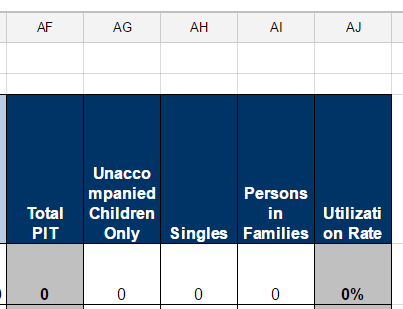 Household w/out kids
Must match the sum total of all non-WISP Shelter provider numbers from Column AF on HIC
Must match the sum total of all non-WISP Transitional Housing provider numbers from Column AF on HIC
Must match the sum total of all non-WISP data collected (overnight and service based) and reported on the deduplication chart
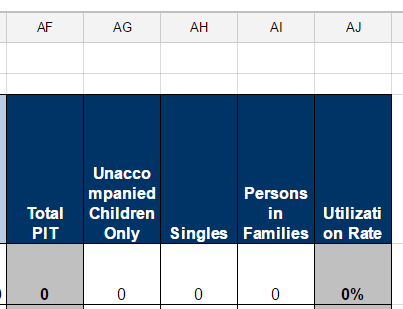 Household w/only kids
Must match the sum total of all non-WISP Shelter provider numbers from Column AF on HIC
Must match the sum total of all non-WISP Transitional Housing provider numbers from Column AF on HIC
Must match the sum total of all non-WISP data collected (overnight and service based) and reported on the deduplication chart
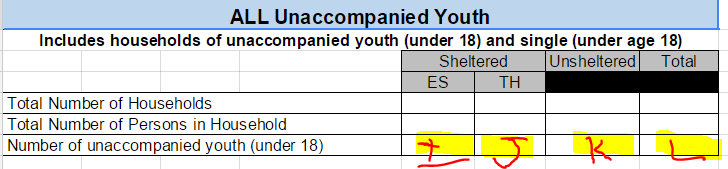 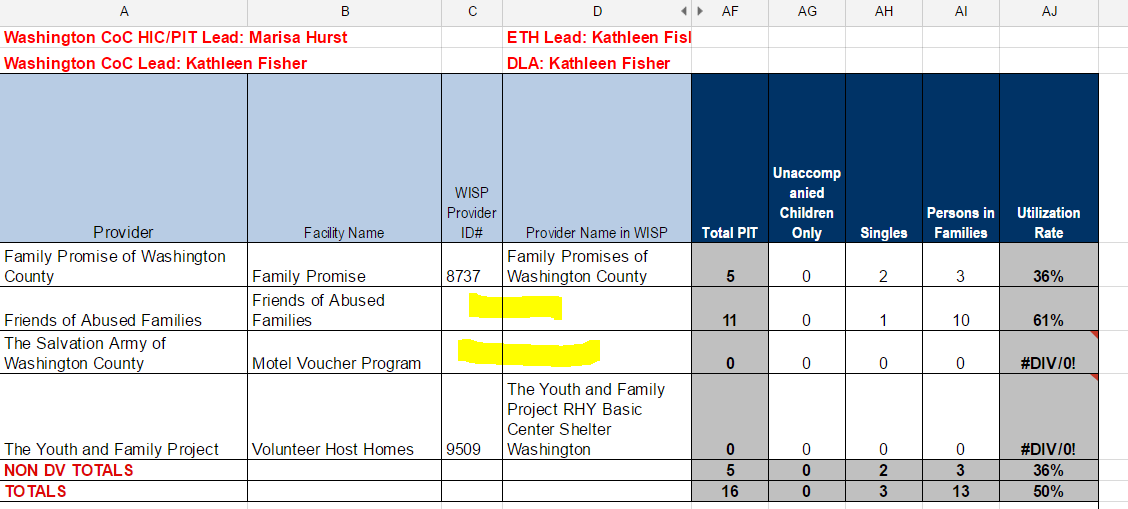 In Column C, if there is no WISP provider ID# for a provider then it is a Non-WISP provider. 

These are the providers that need to have their individual numbers reported for:

Column AG added together for a total.
*matching I on the Non-WISP

Column AH added together for a total.
*matching E on the Non-WISP

Column AI added together for a total.
*matching A on the Non-WISP
This is an example of the Emergency Shelter/MV section of 1 local continua’s HIC.
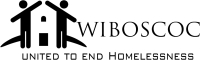 Once the total number of people for each household type matches what is reported on the HIC, all demographic answers: 
Does not go on the HIC
Must equal the total number of people answer for each provider type (emergency shelter, transitional housing, etc.)
Add up ages & it should equal the total number of people
Add up genders & it should equal the total number of people
Add up races & it should equal the total number of people
Add up ethnicities & it should equal the total number of people

NOTE:  The subpopulation answers will not match the total number of people. However, any one number should not be larger than the total.
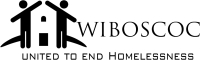 Demographic:  Age Group
Household w/kids
The total number from each of the age rows (under 18, 18-24, over 24) must equal the number reported in the row “Total Number of Persons in Household.”

You cannot have more ages than people.
Household w/out kids
The total number from each of the age rows (18-24 and over 24) must equal the number reported in the row “Total Number of Persons in Household.”

You cannot have more ages than people.
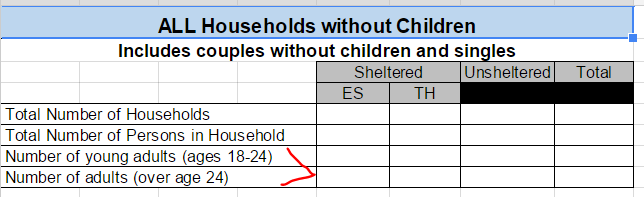 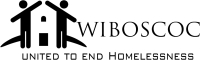 Demographic:  Gender
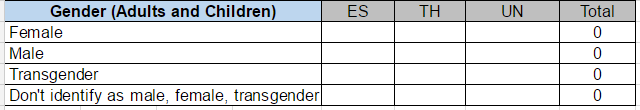 Household w/kids
The total number from each of the gender rows (female, male, transgender, doesn’t identify) must equal the number reported in “Total Number of Persons in Household” on the family tab.

You cannot have more genders than people.
Household w/out kids
The total number from each of the gender rows (female, male, transgender, doesn’t identify) must equal the number reported in “Total Number of Persons in Household” on the individual tab.

You cannot have more genders than people.
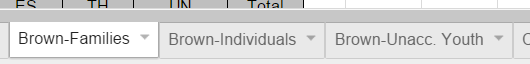 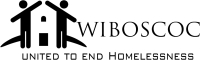 Demographic:  Ethnicity
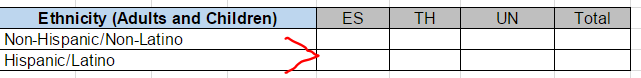 Household w/kids
The total number from each of the ethnicities (non-Hispanic/non-Latino and Hispanic/Latino) rows must equal the number reported in “Total Number of Persons in Household” on the family tab.

You cannot have more ethnicities than people.
Household w/out kids
The total number from each of the ethnicities (non-Hispanic/non-Latino and Hispanic/Latino) rows must equal the number reported in “Total Number of Persons in Household” on the individual tab.

You cannot have more ethnicities than people.
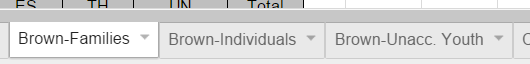 Demographic:  Race
To double check your math, you will report the number of people that have 1 race and the number of people that reported they were multi-racial.  

These two numbers should equal the “Total Number of Persons in Household.”
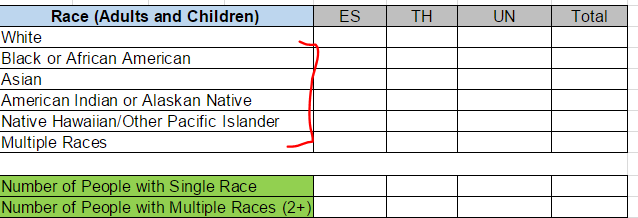 Household w/kids
The total number from each of the race rows must equal the number reported in “Total Number of Persons in Household” on the family tab.

You cannot have more races than people.
Household w/out kids
The total number from each of the race rows must equal the number reported in “Total Number of Persons in Household” on the individual tab.

You cannot have more races than people.
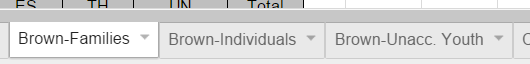 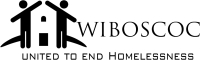 Chronic Homeless Definition
Chronic Homeless Individual – An individual who:
Is homeless and lives in a place not meant for human habitation, a safe haven, or in an emergency shelter (or motel voucher program); and
Has been homeless and living or residing in a place not meant for human habitation, a safe haven, or in an emergency shelter (or motel voucher program) continuously for at least 1 year or on at least 4 separate occasions in the last 3 years where the combined length of time homeless in those occasions is at least 12 months; and
Has a disability
Chronic Homeless Family – A family with children with a adult head of household who meets all the criteria for a chronically homeless individual.
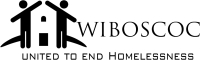 Subpopulation:  Chronic Homeless
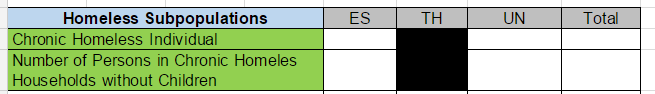 For the chronic homeless question, you must answer the number the households as well as the total number of people in those households.
The number of chronic homeless households cannot be greater than the Total Number of Households for that household type.
The number of persons in the chronic homeless households cannot be greater than the Total Number of Persons for that household type.
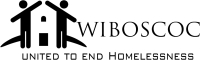 Disabilities Definition
Disability – An individual with one or more of the following conditions:

A physical, mental, or emotional impairment, including an impairment caused by alcohol or drug abuse, post-traumatic stress disorder, or brain injury that:
Is expected to be long-continuing or of indefinite duration
Substantially impedes the individual's ability to live independently; and
Could be improved by the provision of more suitable housing conditions.

A developmental disability, as defined in section 102 of the Developmental Disabilities Assistance and Bill of Rights Act of 2000 (42 U.S.C 15002); or

The disease of acquired immunodeficiency syndrome (AIDS) or any condition arising from the etiologic agency for acquired immunodeficiency syndrome (HIV).
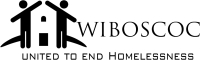 Subpopulation: Disabilities
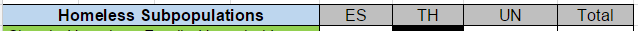 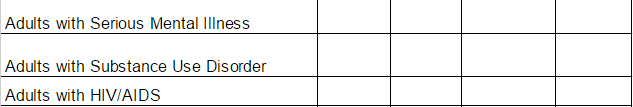 People can have more than one of these disabilities.

Only Adults (people over the age of 18) in households with or without children should be included.

All persons in households with only children (as they will all  be under 18) should be included.
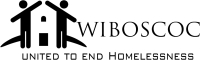 Subpopulation: Veterans
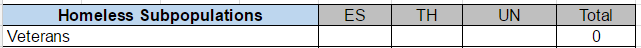 Veteran – adults who have served on active duty in the Armed Forces of the US.  This does not include inactive military reserves or National Guard (unless called up to active duty).
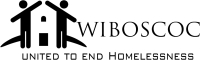 Subpopulation: Other
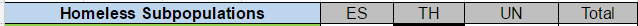 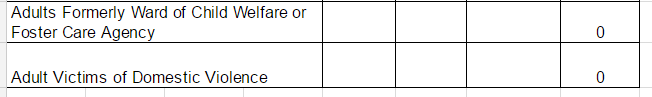 Asking adults whether they were formerly a ward of the child welfare system or foster care agency. This question is designed to generate data related to the number of people that age out of foster care & subsequently experience homelessness.

Victims of Domestic Violence – those who have been victims of domestic violence, dating violence, sexual assault, or stalking.
Make sure to only record adults
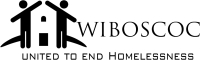 Subset #1:  Veterans
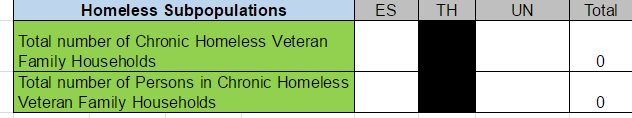 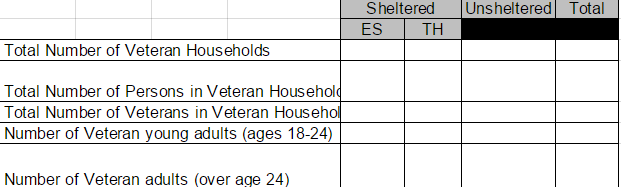 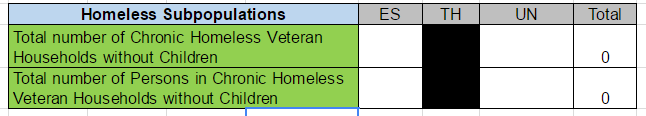 Subset #1 is a closer look on those people & households identified in Households with and without children as being veterans.

The total number of Veterans in Veteran household should match the numbers reported in the subpopulations for each provider type.

The additional demographics (age, gender, ethnicity, and race) should only be recorded for Veterans.
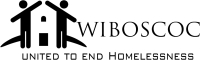 Subset #2:  Parenting Youth
Subset of Households with children
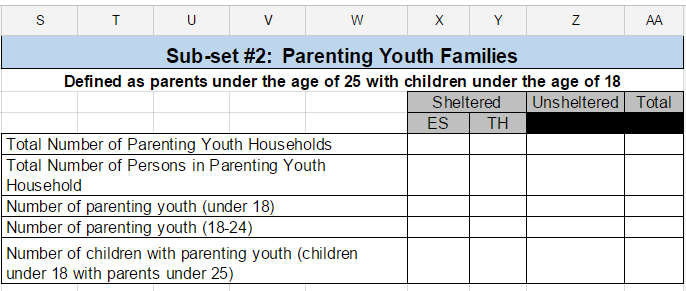 Subset #2 is a closer look on those people & households with adults between the ages of 18-24 who have children under the age of 18 or youth under 18 who have a child under 18. 
If there is 1 adult, that 1 adult must be between 18-24. 
If there are 2 adults, BOTH adults must be between 18-24.

The additional demographics (age, gender, ethnicity, and race) should only be recorded for Parenting Youth (not their children).
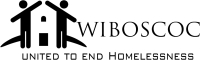 Subset #2:  Young Adults
Subset of Households without children
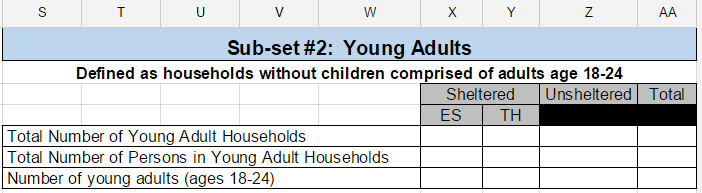 Subset #2 is a closer look on those people & households without children who are between the ages of 18-24. 

The additional demographics (age, gender, ethnicity, and race) should only be recorded for Young adults only.
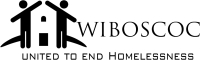 Youth
“Youth” is defined as persons under age 25, including children under 18 and young adults ages 18-24.
There are 2 main types of youth that can be counted during the PIT:

Parenting Youth 
A youth who identifies as the parent or legal guardian of one or more children who are present with or sleeping in the same place as the youth parent, where there is no person over the age of 24 in the household.

Unaccompanied Youth
Unaccompanied youth are persons under age 25 who are not accompanied by a parent or guardian and are not a parent presenting with or sleeping in the same place as his/her child(ren).
Young Adults = 18-24
Unaccompanied = under age 18
Unaccompanied youth are single youth, youth couples, and groups of youth presenting together as a household.
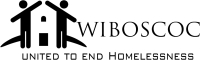 Data Collection – Unsheltered Count
The Unsheltered Count consists of two parts:
	(1) Overnight street count or known location count
	(2) Service based post-count
To collect demographic and subpopulation information, a survey must be administered.
Determine eligibility under the homeless definition
Avoid deduplication
The surveys are collected, reviewed, screened, and submitted to the PIT lead.
The PIT lead is required to complete the Non-WISP Form.
 Unsheltered PIT information is NOT recorded on the HIC.
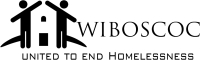 Survey Tool
For the January PIT count, the approved Survey Tools have been posted on the website and emailed out to PIT leads. The Balance of State will use two different forms:  Survey and Observation.   
One of these survey tools must be completed for all persons counted in the unsheltered count of the PIT. 
This includes the overnight street/known location count and the service based count. 
The Observation tool should only be considered as a last resort during the overnight street/known location count.  It cannot be used in the service based count.
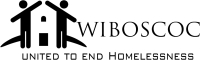 VI-SPDAT & F-VI-SPDAT
A continua can choose to administer the VI-SPDAT and the F-VI-SPDAT in addition to the survey tool.
It is NOT required for the PIT.
However, to be added to the priority list for Coordinated Entry, a VI-SPDAT/F-VI-SPDAT is required to be administered. 
See Coordinated Entry policy & prioritization for RRH, TH, and PSH programs.
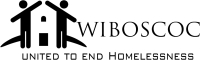 Survey Tool
The Unsheltered PIT Count Survey 2017 – must be used for both the overnight street count/known location count AND the service-based post-PIT count.
The survey is in WORD and has 5 parts:
Questions for the person administering the survey
Eligibility for the survey
Head of Household
Subpopulation for Head of Household
Household Type
Optional Questions
If the survey should include additional adults and/or children, there are pages dedicated to those specific people. You can make additional copies as needed.  
In addition, if the child is an unaccompanied youth under the age of 18, then there are specific information required.
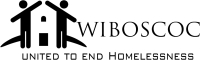 Observation Only Form
This form should only be used as a last resort in connection with the overnight street count/known location count.  
It cannot be used with the service-based post PIT count process. 
Part 1: questions about person administering the survey
Name, local continua, type of surveyor, city/location
Part 2: observations
Number of people, adults, children, homeless*
Age range, gender, race, ethnicity
Other information/identifying characteristics
*Note:  unless you can say with reasonable certainty that based on a observer’s professional judgment the signs/clues indicating that the person is “definitely” unsheltered on Wednesday night and experiencing homelessness, they cannot be included.
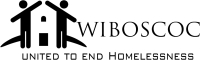 Post Count Window
HUD will allow an extended time frame (no more than 7 days) after the designated PIT count in order to identify additional people who were unsheltered on the night of the PIT but not counted.
Service-based counting focuses on conducting interviews with people experiencing homelessness but not seeking shelter who may utilize other mainstream resources and frequent community locations such as meal sites, food pantries, drop-in centers, day shelters, and libraries. 
The service-based counting will serve as a SUPPLEMENT to the night of the count approach. 
It requires face-to-face contact with the person and the administration of the Unsheltered PIT Survey 2017 form.
The Balance of State CoC will allow post-count surveys to be administered and collected until Friday, January 27th at 5:00 pm.
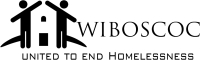 Service Based Counts
Service Based Counts are an opportunity to connect with other partner agencies and community locations in which people experiencing homelessness may frequent.  
This can include:  
Emergency shelters
meal sites, food pantries 
drop-in centers, day shelters 
human services, job service/workforce resource, housing authorities
community mental health center, hospital emergency rooms, free clinics
Alcohol & Drug service centers, treatment centers
police department, probation/parole
libraries 
Faith-based organizations
Youth Providers & Runaway programs, other youth-serving programs
School District staff
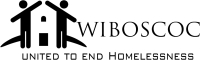 How to Organize a Service Based Count?
Host a homeless connect or outreach event on the Thursday and/or Friday after the count
There are many examples of how this has been done across the Balance of State – in large & small communities.
Common theme – a meal, information about services, opportunities to engage with providers, and a short survey about where they slept Wednesday night

Ask emergency shelters to administer the survey to people presenting for shelter on Thursday or Friday – asking where they slept on Wednesday night

Ask meal sites, food pantries, drop in sites, free clinics, police department, and other places people experiencing homelessness may go or services they may access on Thursday or Friday to administer the survey asking people where they slept on Wednesday night
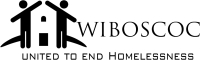 Service Based Counts
The service-based count uses the same survey that is used during the overnight street/known location count.
Each person identified as potentially homeless and unsheltered on the night of the PIT count should be interviewed to determine:
homeless status, 
whether he/she has already been interviewed, and 
collect additional data elements.
If the person being interviewed meets the requirements of the PIT count homeless definition and was not interviewed during the PIT overnight count, then the survey should be administered.
The survey should then be submitted to the PIT lead for the screening and de-duplication process.
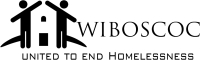 Data Collection – Deduplication Chart
By allowing people to be counted on Thursday & Friday, we increase the possibility of duplication. Therefore, HUD requires policies to ensure a de-duplicated count can be obtained.
The Balance of State CoC uses a “De-duplication Chart” in Google Drive to ensure that those unsheltered persons counted during the overnight count are not duplicated with those counted during the post-count window.
The PIT lead will be required to enter certain data fields for each person counted as unsheltered. This includes during the night of the count (both in HMIS and non-WISP) as well as surveys completed during the post count window through service-based counting.
The CoC Director will work with the HMIS lead to identify potential duplications among the 21 continua.
The PIT lead will be responsible for “cleaning” the data to ensure de-duplication within his/her continua.
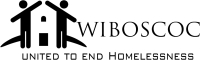 Deduplication Chart - Example
HMIS = entered into HMIS
OV = counted during the overnight street count
SB = service based count
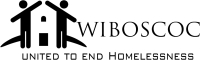 Google Tool
Created by the Institute for Community Alliances (ICA) to assist with the Non-Service Point Point-in-Time data collection process.
Jesse Dirkman (ICA) – jesse.Dirkman@icalliances.org
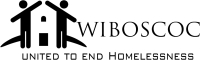 HUD Emphasis – January 2017 count
The Federal partners have agreed to establish 2017 as the baseline year for measuring progress in ending youth homelessness in the context of the PIT count.
Establishing a baseline means that as national and local progress on ending youth homelessness is measured with the PIT count, 2017 will be used as the initial comparison year.    
If we undercount youth in the January 2017 year, subsequent counts will illustrate to HUD that our youth homeless population increased – rather than decreased. This would negatively impact our COC Collaborative Application scores and system performance measures.
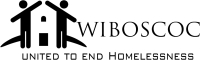 What does this mean?
It is imperative that you reach out and engage your local youth providers, school districts, homeless & runaway youth providers, and any other youth-serving organization that can better assist with local planning, the executive of the overnight street count, and help administer surveys for the post-PIT service based count. 
Key examples include:
Have youth help determine where to go in your community to find youth
Have youth serving organizations administer the survey to folks on Thursday and Friday
Have school staff identify students that potentially lacked stable housing and administer the survey on Thursday and Friday
Ensure that you are exploring all possible areas in your community that youth congregate as an outreach opportunity
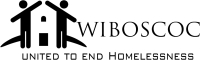 Deadlines for the PIT
The overnight street/known location count must occur not earlier than Wed. January 25th at 11:00 pm and must be completed by Thurs. January 26th at 6:00 am.
The service based post-PIT count must be concluded by Friday, January 27th at 5:00 pm.
Completion of January Housing Inventory Chart (HIC): Monday, February 20th at 5:00 pm.
Completion of Non-WISP PIT form:  Monday, February 20th at 5:00 pm.
Completion of Deduplication Chart:  Monday, February 20th at 5:00 pm.
Completion of Post-PIT Survey:  Tuesday, February 28th at 5:00 pm.

Note:  It is the PIT lead’s responsibility to ensure the accuracy of the HIC, Non-WISP PIT form, all data entered into the Deduplication Chart (this includes the unsheltered count – in HMIS and surveys not in HMIS and the service based count), and HMIS data for the continua are “cleaned and correct” before submission to COC Director.
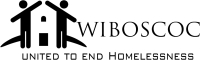 Deadlines for the PIT (part 2)
Following the February 20th deadline for the HIC, Non-WISP PIT form, and Deduplication chart, there will be an brief opportunity for additional corrections and technical assistance by both HMIS staff and the COC Director.  

This deadline will be announced during the Point-in-Time Training #2 which will be scheduled end of February/early March. This training will be an opportunity for leads to ask questions or discuss concerns related to the January PIT and the data collection process.
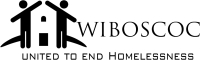 Resources & Documents for the Count
PIT Training #1 slides and webinar		posted to website within a week of 1/4
PIT & HIC Changes for 2017			posted to website within a week of 1/4
PIT Training: Non WISP Data Collection slides and webinar  	posted to website within a week of 1/16
Putting it all Together PPT  			will be updated soon & posted to website within a week of 1/16
Deduplication Chart (google drive)		Link was sent to PIT leads
Non-WISP Chart (google drive) 		Link was sent to PIT leads
Survey – Interview and Observation Forms	Link was sent to PIT leads & posted to website
January 2016 Housing Inventory Chart (HIC)   will be sent to PIT leads, COC & ETH leads last week of January
PIT Training #2 slides and webinar		posted to website within a week of  TBD
Post-January PIT Survey (google drive)	will be updated soon & link posted to website by 2/1
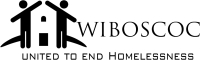 PIT Lead Responsibilities
The PIT lead is the person(s) selected by a local continua to be ultimately responsible for the continua’s PIT count submission.
The PIT lead is responsible for the coordination and execution of the sheltered and unsheltered PIT count for their continua’s entire geographic area.
The PIT lead is responsible for ensuring that staff, partner agency staff, and community volunteers have received adequate training on privacy, methodology, safety, and data collection requirements.
The PIT lead is responsible for the submission of data, including demographics and subpopulation information, for the sheltered and unsheltered PIT count.
This includes both HMIS and non-HMIS data.
This includes the HIC, the Non-WISP form, the deduplication chart, and the post-count survey.
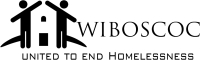 Other Responsible Parties
All of the HUD COC-funded agencies and Division of Housing ETH-funded agencies in a continua are required to participate in the overnight street/known location unsheltered PIT count. 
Institute for Community Alliances (ICA) as the HMIS lead for the Balance of State is responsible for providing training and technical assistance to ensure the HMIS data is extractable from the system for the purposes of the PIT count.
COC Director is responsible for providing training to the PIT leads, working with the PIT workgroup on methodology and training requirements, working with the HMIS lead to consolidate and de-duplicate HMIS data, and assist PIT leads in consolidating and de-duplicating non-HMIS data.
COC Director consolidates the HMIS and non-HMIS data for final review.
ICA and the COC Director work together to complete the PIT data submission through the Homeless Data Exchange (HDX) to HUD.
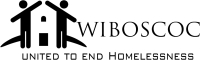 Point-in-Time Training #2
Scheduled for TBD – end of February/beginning of March
The training will be conducted via go-to webinar, recorded, and posted on the website.
The agenda items will focus on Data Collection related to:
Housing Inventory Chart (HIC)
Non-WISP Chart
WISP Data
De-duplication chart
And an opportunity for Questions & Answers
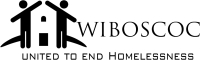 Additional Webinars
HUD:  Promising Practices for Counting Youth Experiencing Homelessness in the PIT (Nov. 2016)     
https://www.hudexchange.info/resource/5175/promising-practices-for-counting-youth-experiencing-homelessness-in-the-pit-counts/ 
NAEH:  Counting Youth in the 2017 Unsheltered PIT count  (Nov. 2016)
http://www.endhomelessness.org/library/entry/webinar-counting-youth-in-the-2017-unsheltered-pit-count 
NAEH:  Improving Accuracy in the 2017 Unsheltered PIT Count (Nov. 2016)
http://www.endhomelessness.org/library/entry/webinar-improving-accuracy-in-the-2017-unsheltered-pit-count 
USICH:  Preparing for the 2017 PIT Count – Promising Practices (Nov. 2016) 
https://www.usich.gov/tools-for-action/webinar-preparing-for-the-2017-pit-count-promising-practices-for-counting-youth
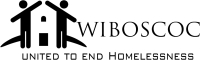 Additional Resources
NCHE:  Housing and School Partnership on the January 2017 PIT Count (Nov. 2016)     
http://nche.ed.gov/downloads/pit-count-2017.pdf
USICH:  Voices of Youth Count (August 2016)
https://www.usich.gov/news/voices-of-youth-count-offers-model-for-youth-informed-and-youth-led-homelessness-count
USICH: The True Youth Count Toolkit (January 2015)
https://www.usich.gov/news/the-true-youth-count-toolkit
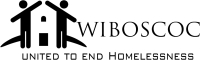 Questions?Carrie.poser@wibos.org